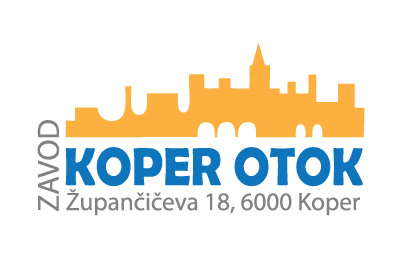 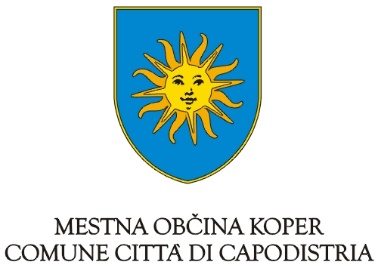 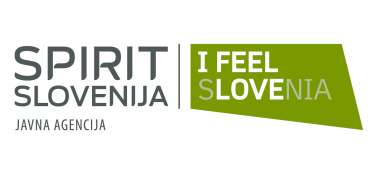 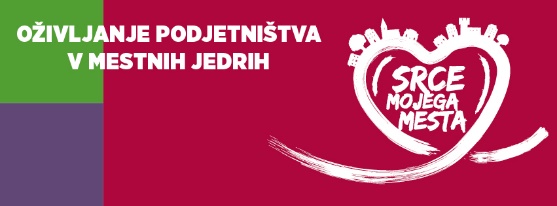 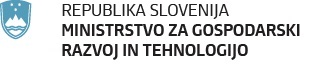 Izobraževanja in delavnice na temo managementa mestnih središčWorkshops on Town Centre Management
Projekt financiran s strani Ministrstva za gospodarski razvoj in tehnologijo in SPIRIT Slovenija, javna agencija
Project financed by the Ministry of Economic Development and Technology and the SPIRIT Slovenija public agency
Miran Košpenda, ZMOS
Postojna, 28. marec 2017
O projektu / about the project
Namen
Purpose
To promote the TCM approach to Slovenian cities. To promote the cooperation between local public government and enterprises from the city centre as a solution for city centre revitalization.
Spodbujati in promovirati pristop MMS med slovenskimi mesti. Spodbujati sodelovanje lokalne skupnosti in podjetnikov iz mestnih središč kot pot k oživljanju mestnih jeder.
Izvedba
Activities
9 workshops with discussions and an evaluation.
9 delavnic z razpravami in evalvacija.
Delavnice / Workshops
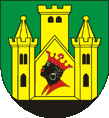 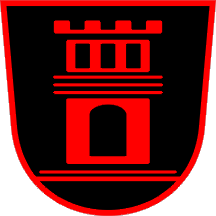 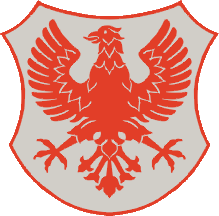 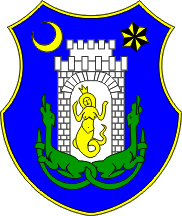 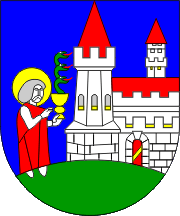 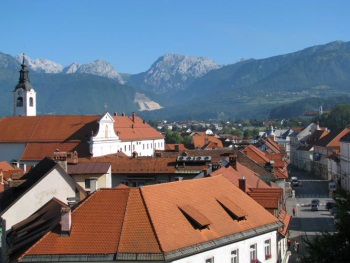 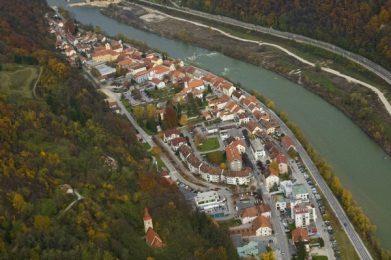 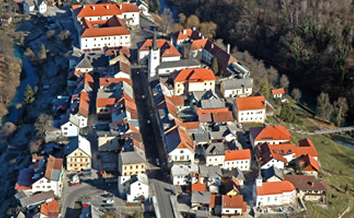 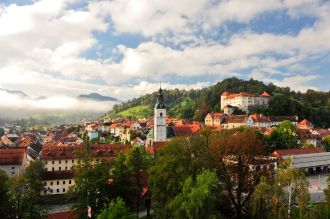 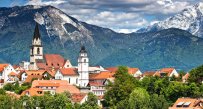 Črnomelj, 23. 8. 2016
Kamnik, 6. 10. 2016
Krško, 11. 10. 2016
Škofja Loka, 25. 8. 2016
Kranj, 31. 5. 2016
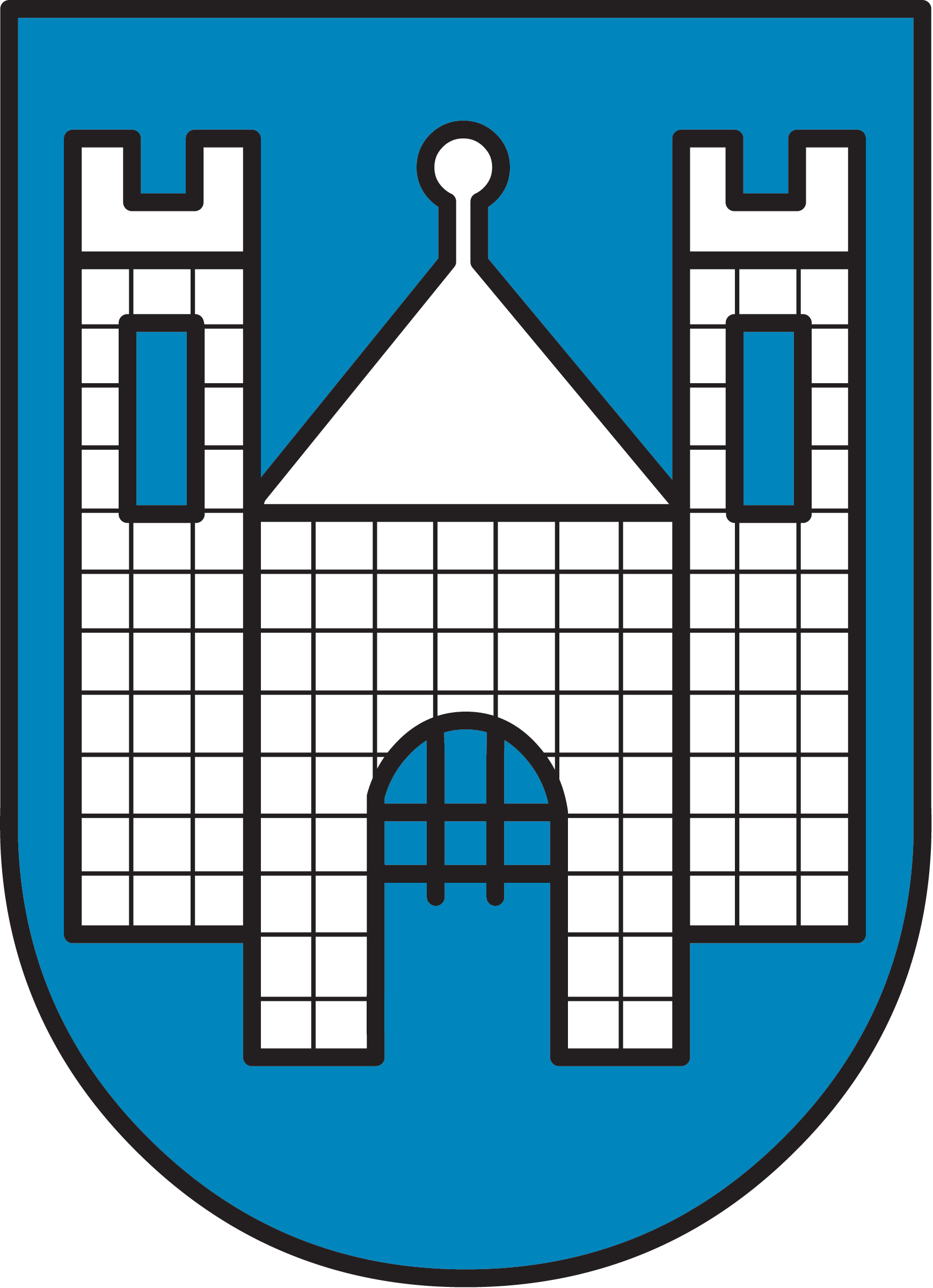 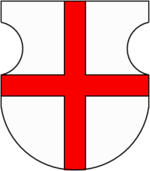 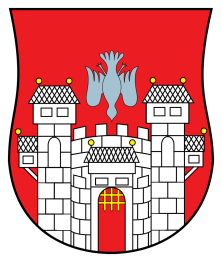 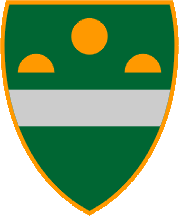 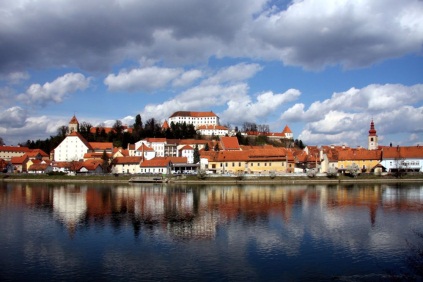 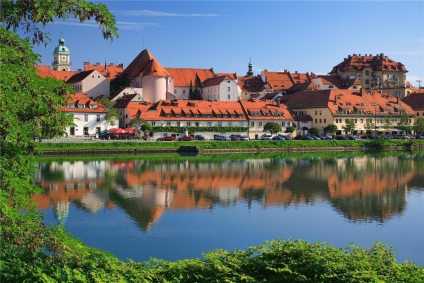 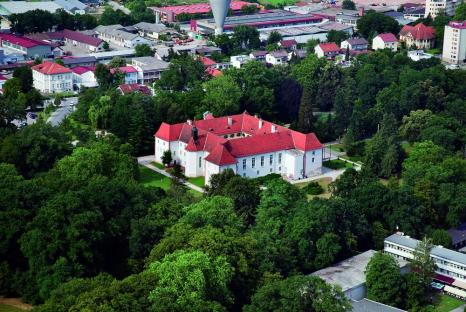 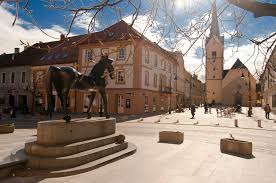 Ptuj, 19. 10. 2016
Sl. Gradec, 15. 9. 2016
Maribor, 13. 10. 2016
M. Sobota, 17. 10. 2016
Delavnice / Workshops
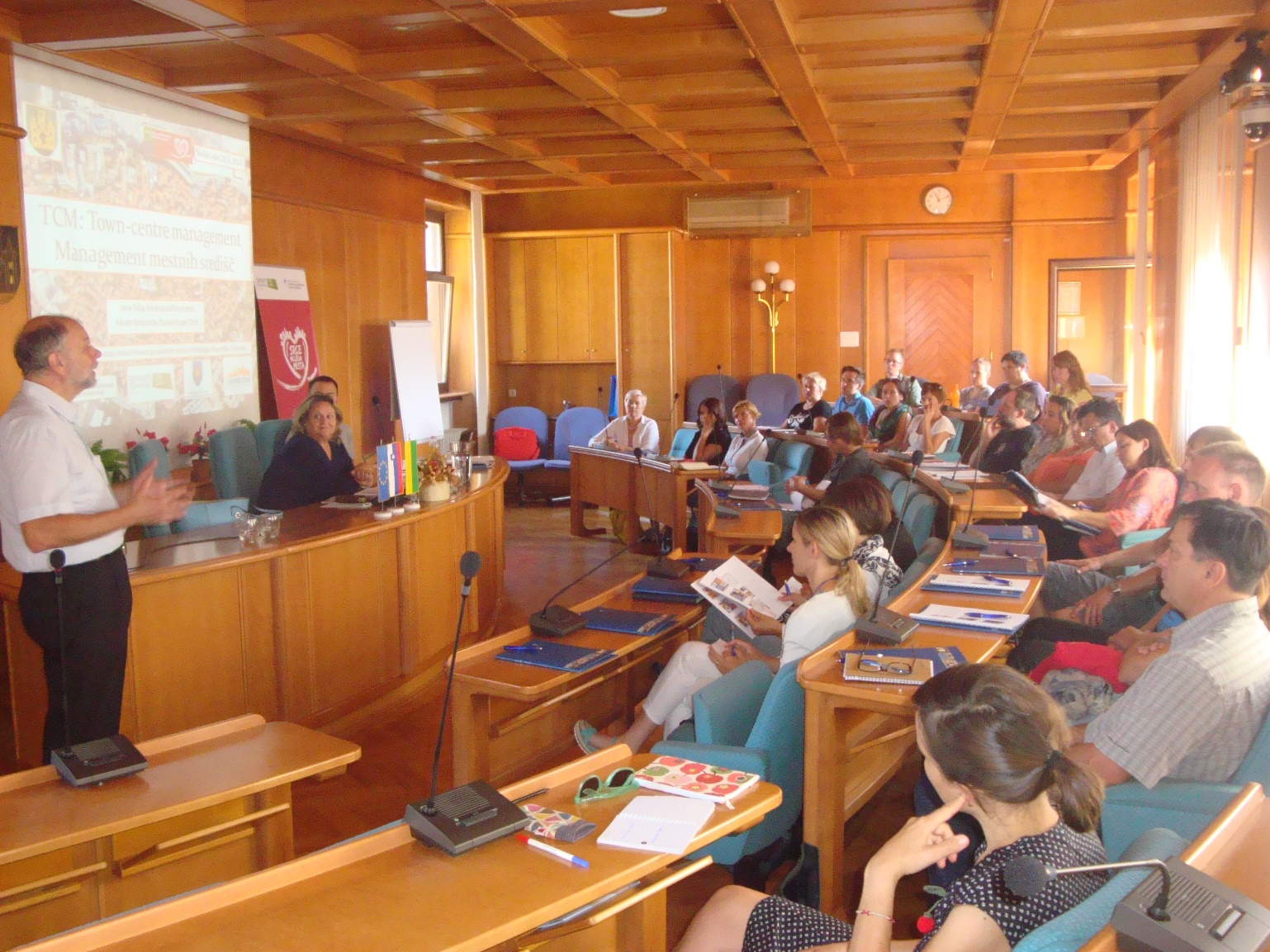 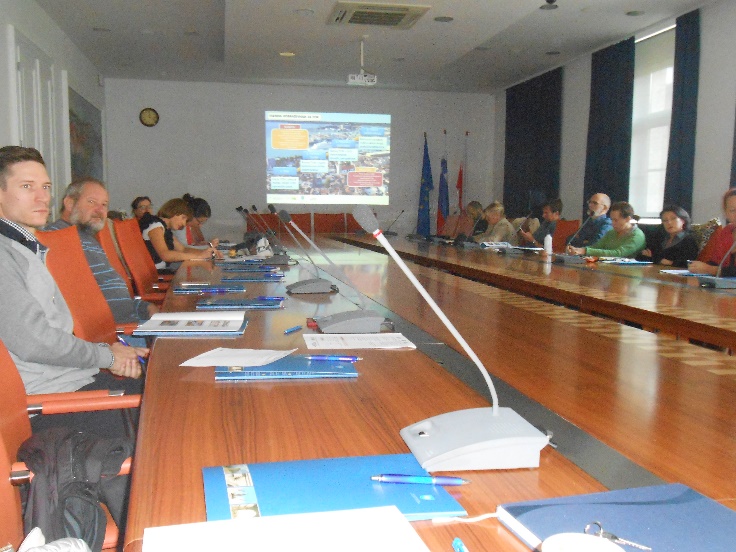 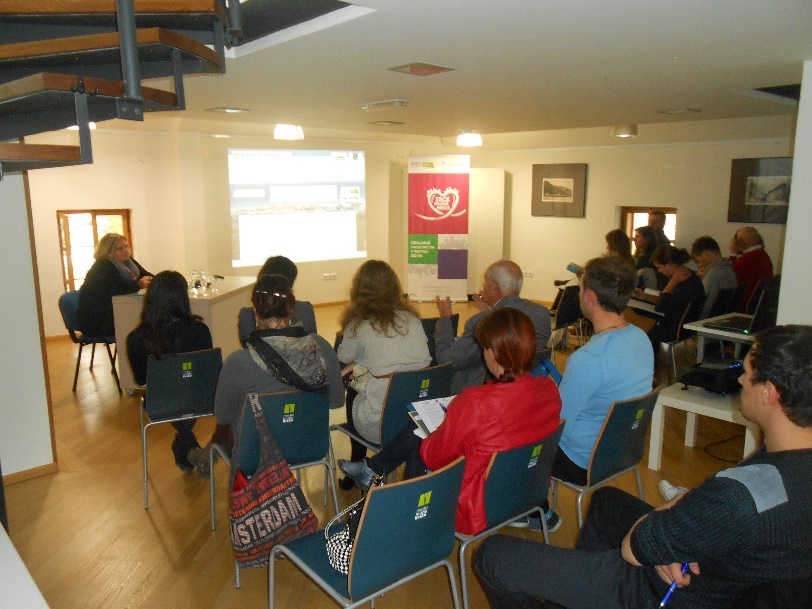 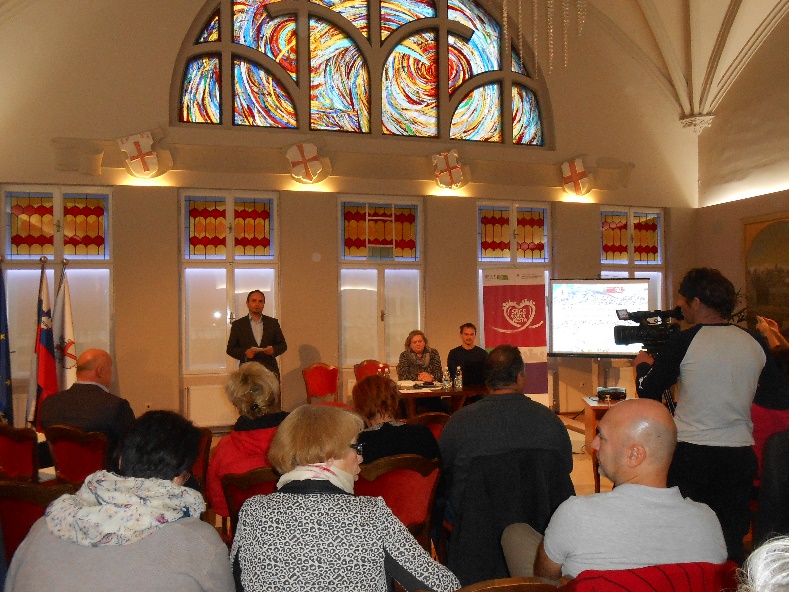 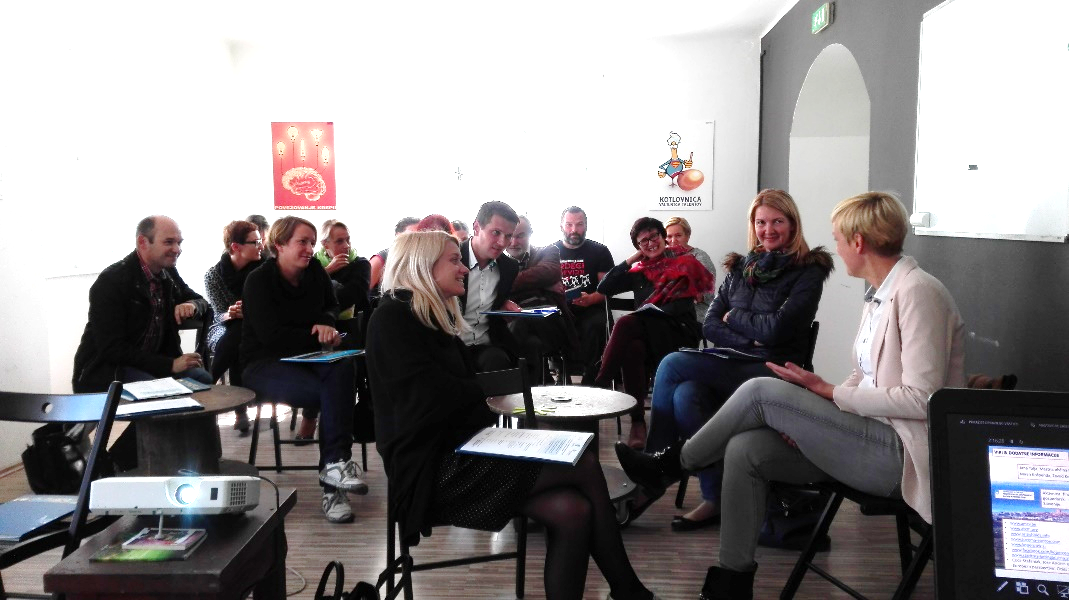 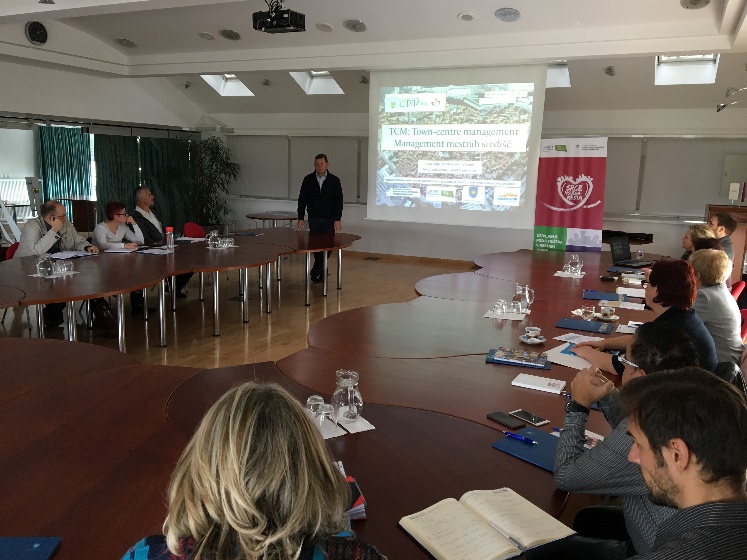 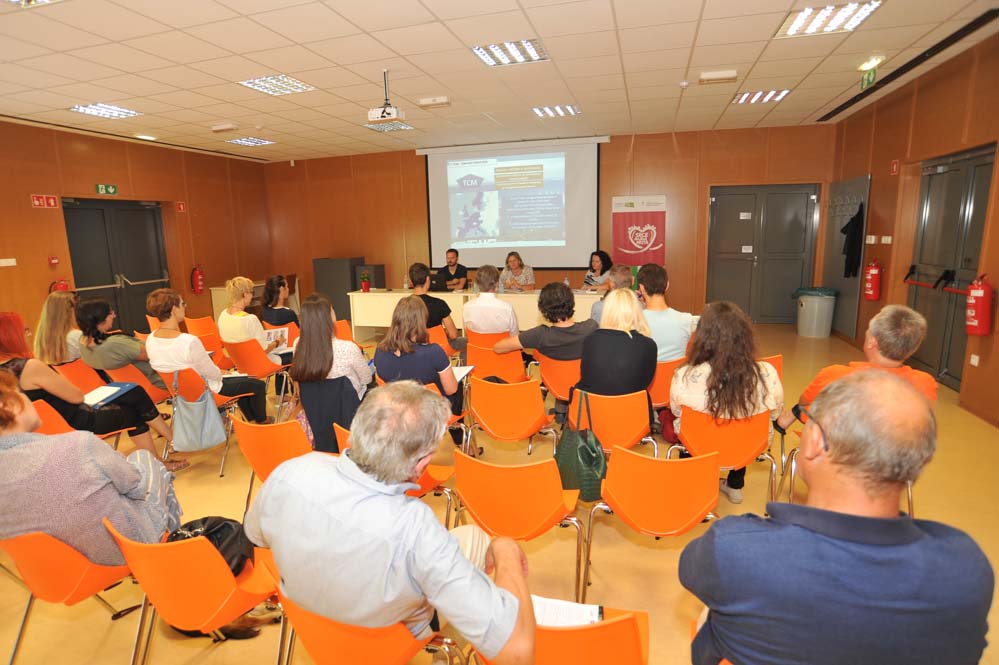 EVALVACIJA / evaluation
Omejeno število anket – ne predstavlja celotne slike mestnih jeder.
Pokazatelj mnenja dela deležnikov.
Limited number of surveys – does not represent a wholesome picture of the city centre.
Indicator of opinion of a part of stakeholders.
N= 129
55 % udeležencev
EVALVACIJA / evaluation
Omejeno število anket – ne predstavlja celotne slike mestnih jeder.
Pokazatelj mnenja dela deležnikov.
Limited number of surveys – does not represent a wholesome picture of the city centre.
Indicator of opinion of a part of stakeholders.
N= 129
55 % udeležencev
EVALVACIJA / evaluation
Omejeno število anket – ne predstavlja celotne slike mestnih jeder.
Pokazatelj mnenja dela deležnikov.
Limited number of surveys – does not represent a wholesome picture of the city centre.
Indicator of opinion of a part of stakeholders.
N= 129
55 % udeležencev
EVALVACIJA / evaluation
Omejeno število anket – ne predstavlja celotne slike mestnih jeder.
Pokazatelj mnenja dela deležnikov.
Limited number of surveys – does not represent a wholesome picture of the city centre.
Indicator of opinion of a part of stakeholders.
N= 129
55 % udeležencev
EVALVACIJA / evaluation
EVALVACIJA / evaluation
EVALVACIJA / evaluation
EVALVACIJA / evaluation
EVALVACIJA / evaluation
Is there support for networking and cooperation from the municipal structures?
Is there support for networking and cooperation from entrepreneurs from the city centre?
EVALVACIJA / evaluation
Good
Assessment of efforts from the municipality
Average
Assessment of engagement from the entrepreneurs
Insufficient
EVALVACIJA / evaluation
Increased
Decreased
EVALVACIJA / evaluation
Other
Insufficient number of visitors
Not enough parking space
Excessive rents
Too many vacant spaces
Insufficient number of events
Competition of shopping centres
EVALVACIJA / evaluation
Druge prepoznane glavne ovire / Other identified problems
Neprimerna ponudba
Pomanjkanje sodelovanja
Degradirane nepremičnine
Pasivnost prebivalstva
Bližina nakupovalnih središč
Neustrezna prometna ureditev
Inadequate offer
Lack of cooperation
Degraded real estate
Passiveness of the  population
Closeness of shopping centres
Inadequate traffic regime
Other
Insufficient number of visitors
Not enough parking space
Excessive rents
Too many vacant spaces
Insufficient number of events
Competition of shopping centres
EVALVACIJA / evaluation
Druge prepoznane glavne ovire / Other identified problems
Prioritetna področja / Priority actions
Upravljanje nepremičnin
Urejanje prometa
Spodbude za gospodarstvo
Neprimerna ponudba
Pomanjkanje sodelovanja
Degradirane nepremičnine
Omilitveni ukrepi za nakupovalna središča
Destinacijski management
Ozaveščanje prebivalstva
Pasivnost prebivalstva
Bližina nakupovalnih središč
Neustrezna prometna ureditev
Property management
Traffic management
Economic incentives
Inadequate offer
Lack of cooperation
Degraded real estate
Mitigation measures in relation to shopping centres
Destination management
Raising awareness of local population
Passiveness of the  population
Closeness of shopping centres
Inadequate traffic regime
Other
Insufficient number of visitors
Not enough parking space
Excessive rents
Too many vacant spaces
Insufficient number of events
Competition of shopping centres
EVALVACIJA / evaluation
Druge predlagane skupne aktivnosti:
Izvajanje koordinacije med podjetniki
Enotni marketing za mestno središče
Povezovanje podjetnikov, zagovarjanje skupnih interesov
Other identified common activities:
Coordination between businesses
Common marketing efforts
Networking and lobbying for businesses
None of listed
Common events
Common promotion
Unified dialogue with the municipality
Common printed material
EVALVACIJA / evaluation
Videnje vloge občin / Role of municipalities
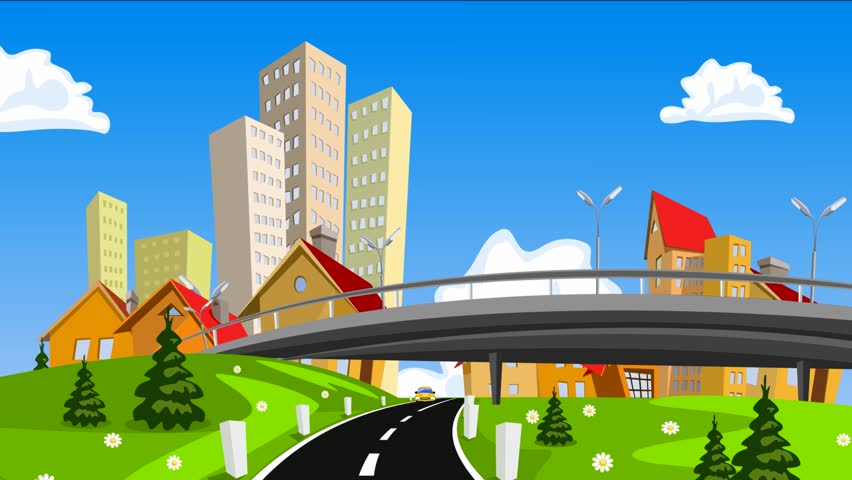 Finančna podpora za MMS in podjetnike (najemnine, sofinanciranje itd.)
Upravljanje praznih prostorov, privabljanje novih podjetij, institucij
Omogoča ali izvaja koordinacijo ponudnikov in aktivnosti
Financial support for TCM and businesses (rents, subsidies, co-financing etc.)
Management of empty properties, attracting new businesses, institutions
Enables or conducts the coordination of activities and SMEs
EVALVACIJA / evaluation
Skupna promocija in prireditve kot glavni povezovalni element na nacionalni ravni.
Unified promotional activities and events at the national level as preferred common actions.
Other
Common promotion
City loyalty cards
Develop. of new tourist products
City vouchers
Common events
UGOTOVITVE / Main findings
HVALA / Thank you
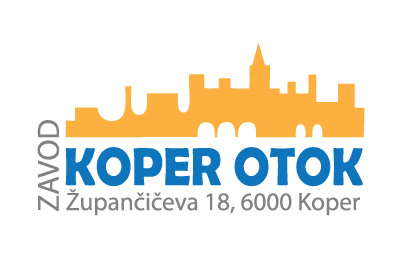 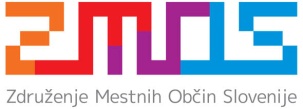 Koper.center@gmail.com
Miran.kospenda@koper.si
Projekt financiran s strani Ministrstva za gospodarski razvoj in tehnologijo in SPIRIT Slovenija, javna agencija
Project financed by the Ministry of Economic Development and Technology and the SPIRIT Slovenija public agency
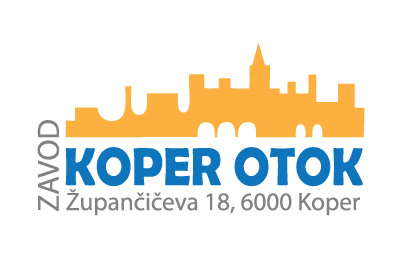 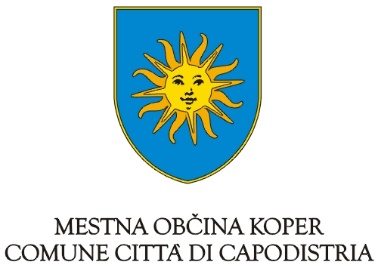 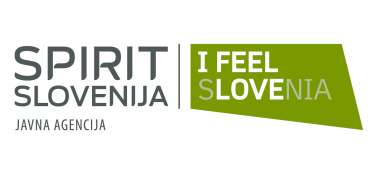 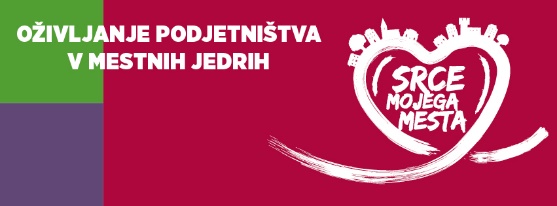 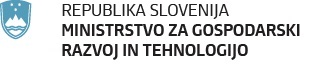